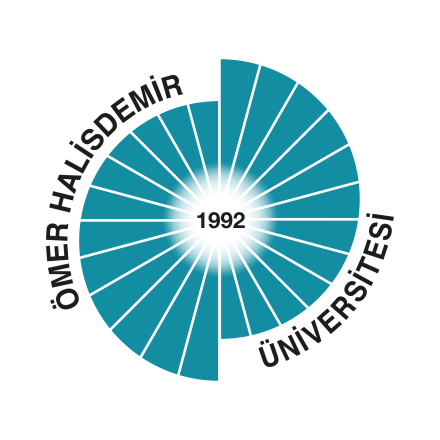 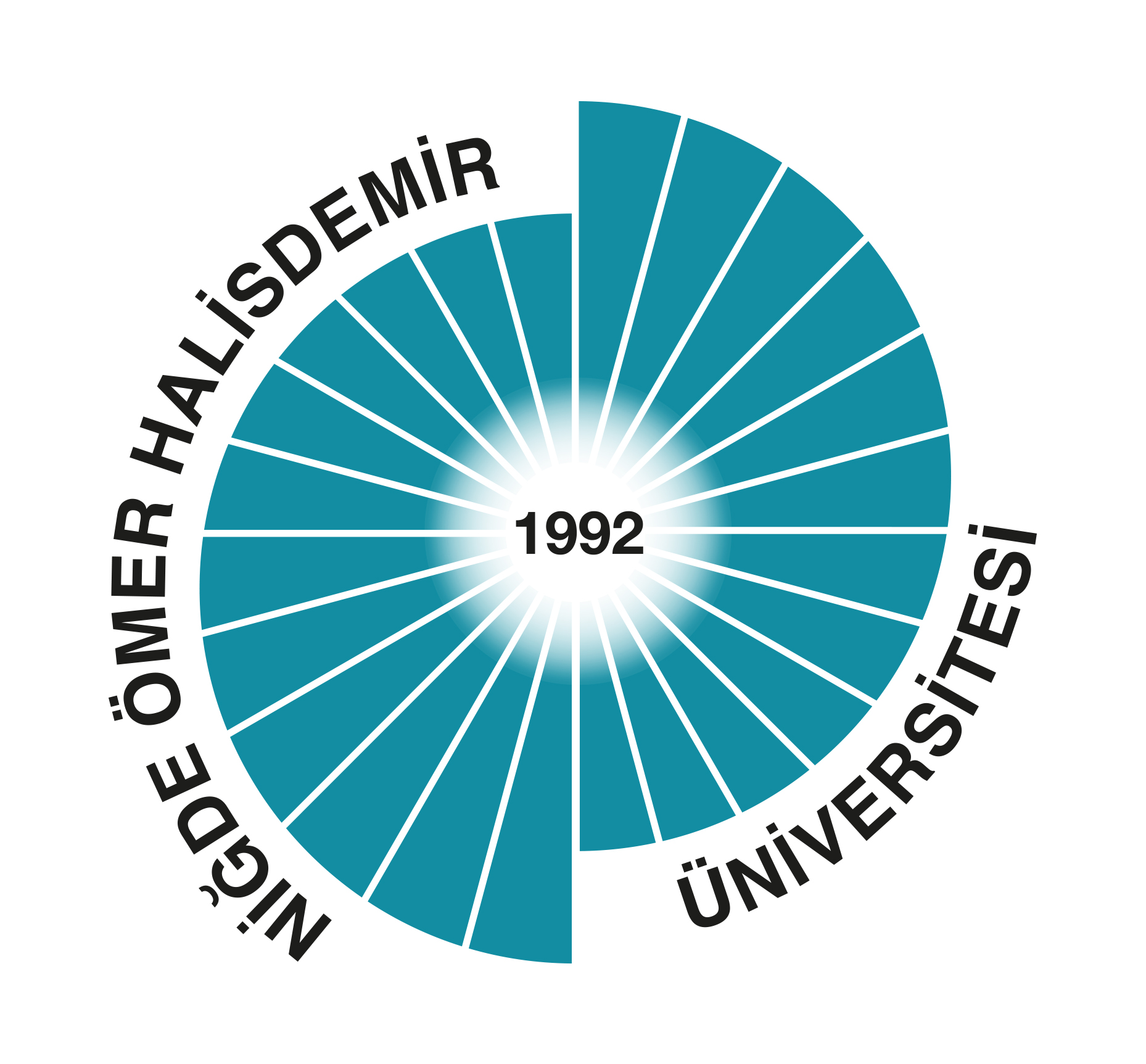 YABANCI DİLLER YÜKSEKOKULUNA HOŞGELDİNİZ
YABANCI DİLLER YÜKSEKOKULU
MÜDÜR 
Prof. Dr. Mehmet DEMİRAL
SUNUM ÖZETİ
ÖZET
TARİHÇE
MİSYON
VİZYON
AKADEMİK YAPI
İDARİ YAPI
BÖLÜMLER
İNGİLİZCE HAZIRLIK PROGRAMI
ORTAK ZORUNLU YABANCI DİL DERSLERİ
FİZİKÎ ALTYAPI
SOSYAL ETKİNLİKLER
TARİHÇE
TARİHÇE
1992-2010: Niğde Üniversitesi Rektörlüğüne bağlı Yabancı Diller Bölüm Başkanlığı
Yabancı Diller Yüksekokulu, 30 Haziran 2010 tarihli ve 27627 sayılı Resmi Gazete’de yayımlanan Bakanlar Kurulu Kararı ile kurulmuştur.
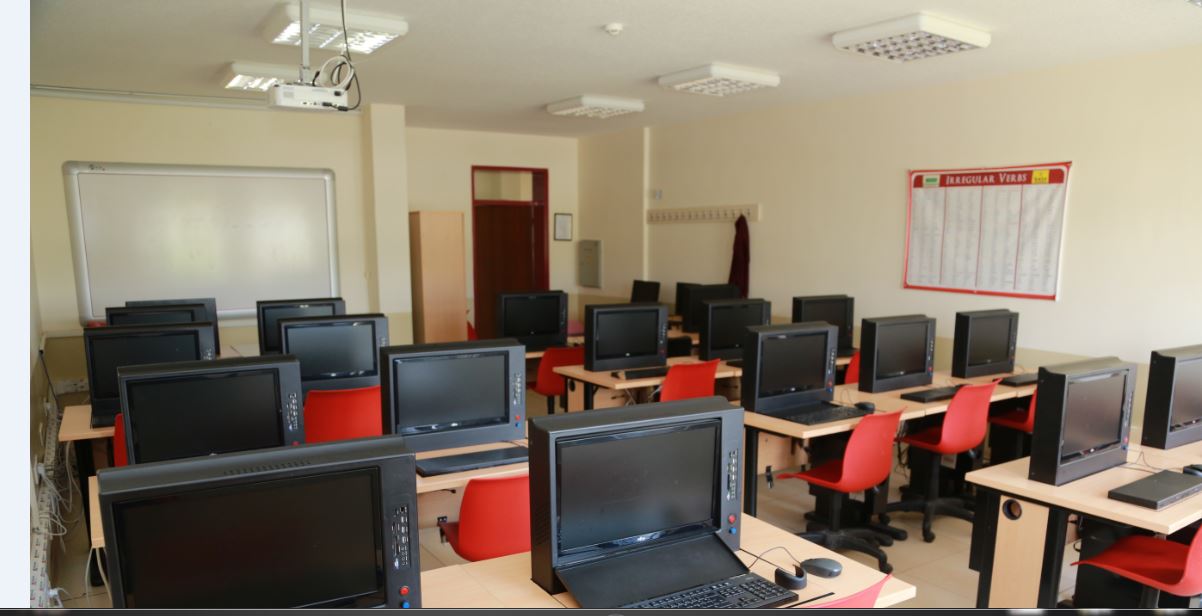 MİSYON
MİSYON
“Üniversitemiz öğrencilerine, akademik, meslekî ve sosyal yaşamlarında kendilerini ifade edebilmeleri ve bilgi alışverişinde bulunabilmeleri için ihtiyaç duyacakları yabancı dil bilgisinin temel bilgi ve becerilerini kazandırarak, sadece sınırlı bir öğretim sürecine sığdırılamayacak olan yabancı dil öğrenimini gelecekte de sürdürebilmeleri için sorumlu ve bağımsız öğrenen bireyler olmalarını sağlamaktır.”
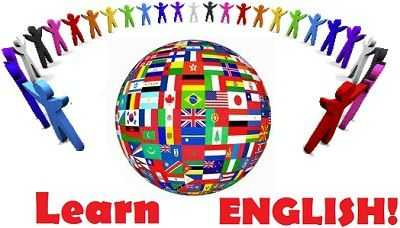 VİZYON
VİZYON
“Yabancı Diller Yüksekokulunun tüm birimlerinde yürütülen yabancı dil öğretim programlarını, öğretim araç-gereçlerini ve öğrenme ortamlarını Üniversitemizin genel vizyonuna ve çağdaş uluslararası niteliklere koşut biçimde geliştirerek, öğrencileri gerek devam edecekleri bölümlerde, gerek yaşamın farklı alanlarında aldıkları yabancı dil eğitiminden azami yarar sağlayacakları biçimde yetiştirmek ve nitelikleri ile ayırt edilen bir eğitim kurumu olmaktır.”
AKADEMİK YAPI
AKADEMİK YAPI
Müdür
Yüksekokul Yönetim Kurulu
Yüksekokul Kurulu
Müdür Yardımcısı
Müdür Yardımcısı
Yabancı Diller
Bölümü
T.C.
NİĞDE ÖMER HALİSDEMİR ÜNİVERSİTESİ
YABANCI DİLLER YÜKSEKOKULU
İDARİ ORGANİZASYON ŞEMASI, 2025
ORGANİZASYON
Müdür
Prof. Dr. Mehmet DEMİRAL
Özel Kalem
Irmak AYKUL
Yüksekokul Kurulu
Yüksekokul Yönetim Kurulu
Müdür Yardımcısı
Öğr. Gör. Mahmut Metin AKSAN
Müdür Yardımcısı
Öğr. Gör. Ahmet KARAKUL
Yüksekokul Sekreteri
Savaş DAYSAL
Bölüm Başkanlıkları
Taşınır İşleri Birimi
Süleyman AKOL
Tahakkuk ve Satınalma Birimi
Güldane SAVAŞ
Yabancı Diller
Doç. Dr. Halit ÜRÜNDÜ
Öğrenci İşleri Birimi
Süleyman AKOL
Personel İşleri Birimi
     Mehmet ŞENGÜR
Teknik Hizmetler Birimi
Hüseyin TÜDEŞ
Bölüm Sekreterliği
Filiz ÇİÇEK
Koruma-Güvenlik Birimi
Mustafa TUNÇBİLEK
Yardımcı Hizmetler Birimi
Ufuk PINAR-Tufan MEŞE
AKADEMİK PERSONEL
AKADEMİK
İDARİ PERSONEL
İDARİ
EĞİTİM-ÖĞRETİM FAALİYETLERİ
EĞİTİM-ÖĞRETİM
Zorunlu İngilizce Hazırlık Programı
 İsteğe Bağlı İngilizce Hazırlık Programı
 Ortak Zorunlu Yabancı Dil Dersleri: YDL 1013 ve YDL 1014
 Meslekî Yabancı Dil Dersleri 
Sürekli Eğitim Merkezinde genel ve amaca dönük (YDS) İngilizce kursları
BÖLÜMLER
BÖLÜMLER
YABANCI DİLLER BÖLÜMÜ
YABANCI
 DİLLER
HazIrlIk Koordİnatörlüğü
PROGRAM GELİŞTİRME BİRİMİ
MATERYAL GELİŞTİRME BİRİMİ
ÖLÇME DEĞERLENDİRME BİRİMİ
KALİTE Bİrİmİ
İNGİLİZCE HAZIRLIK PROGRAMI (ZORUNLU VE İSTEĞE BAĞLI)
HAZIRLIK
PROGRAMI
Yabancı Dil Hazırlık Programı birbirini takip eden iki yarıyıldan oluşur. 
Her yarıyıl en az on dört hafta olup, haftada en az yirmi saat ders yapılır.
İngilizce Hazırlık Programı Avrupa Birliği dil yeterlik ölçütleri doğrultusunda A1, A2 (Beginner ve Elementary) ve B1 (Pre-Intermediate) olarak isimlendirilen seviyelerde verilmektedir. 
Seviye Tespit Sınavı neticelerine göre öğrencilerimiz A1, A2, ve B1 seviyelerinden uygun olan bir seviyeye yerleştirilir. 
A1 seviyesi daha önce hiç İngilizce hazırlık eğitimi almamış ya da İngilizce bilgisi çok temel birkaç yapı ve kelime ile sınırlı öğrencilere hitap etmektedir. Bu seviye sınıflarda haftada 24 saat ders yapılır. 
A2 seviyesi daha önceden İngilizce görmüş fakat seviyeleri iyi olmayan öğrencilere hitap etmektedir. A2 kuru sınıflarında haftada 22 saat ders yapılmaktadır. 
B1 seviyesi ise daha önce İngilizce eğitimi almış fakat yeterlik sınavında başarısız olmuş orta derecede İngilizceye sahip olan öğrencilere yöneliktir. Bu kurda haftada 22 saat ders yapılmaktadır.
HAZIRLIK PROGRAMI-A1 KURU
HAZIRLIK
PROGRAMI
HAZIRLIK PROGRAMI SUNULAN BÖLÜMLER VE ÖĞRENCİ SAYILARI
ÖĞRENCİ 
SAYILARI
ÖĞRENCİ 
SAYILARI
HAZIRLIK PROGRAMI AKIŞI
HAZIRLIK
PROGRAMI
MUAFİYET SINAVI
SEVİYE TESPİT SINAVI
A1 KURU (24 SAAT)
B1 KURU (22 SAAT)
A2 KURU (22 SAAT)
EĞİTİM-ÖĞRETİM (28 HAFTA)
FİNAL YA DA BÜTÜNLEME SINAVI
HAZIRLIK PROGRAMI-BAŞARI DEĞERLENDİRME
BAŞARI 
DEĞERLENDİRME
I. ARA SINAV
PORT-FOLYO
II. ARA SINAV
QUİZ ORT.
I. ARA SINAV
II. ARA SINAV
PORT-FOLYO
QUİZ ORT.
% 25
% 25
% 25
% 25
% 25
% 25
% 25
% 25
GÜZ YARIYILI BAŞARI NOTU
BAHAR YARIYILI BAŞARI NOTU
YIL İÇİ BAŞARI NOTU
% 50
% 50
>75
HAZIRLIK PROGRAMINDA BAŞARILI
Evet
Hayır
GENEL SINAV YA DA
BÜTÜNLEME
Evet
% 60
>60
Hayır
BAŞARI NOTU
HAZIRLIK PROGRAMINDA BAŞARISIZ
% 40
HAZIRLIK PROGRAMI AKADEMİK TAKVİMİ
AKADEMİK
TAKVİM
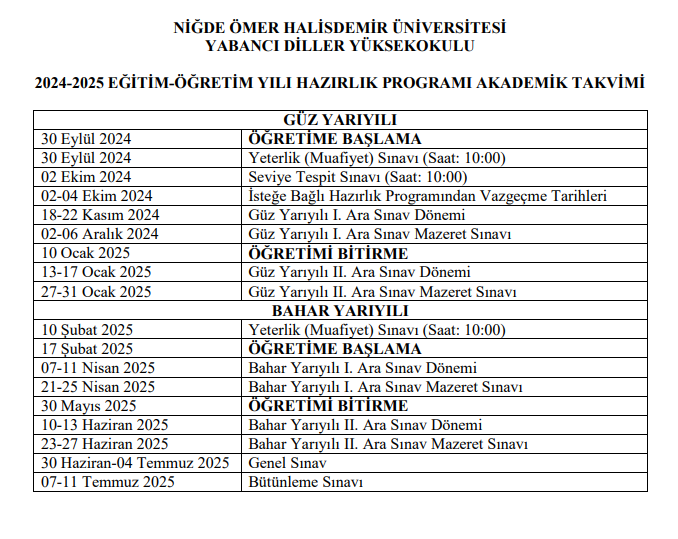 HAZIRLIK PROGRAMI YÖNETMELİK VE YÖNERGELER
YÖNETMELİK
YÖNERGELER
NİĞDE ÖMER HALİSDEMİR  ÜNİVERSİTESİ YABANCI DİLLER YÜKSEKOKULU HAZIRLIK PROGRAMI EĞİTİM-ÖĞRETİM VE SINAV YÖNETMELİĞİ
NİĞDE ÖMER HALİSDEMİR ÜNİVERSİTESİ YABANCI DİLLER YÜKSEKOKULU İSTEĞE BAĞLI YABANCI DİL HAZIRLIK PROGRAMI YÖNERGESİ
BU YÖNETMELİK VE YÖNERGEYE YÜKSEKOKULUMUZ İNTERNET SİTESİNDEN ULAŞILABİLİR: 
http://www.ohu.edu.tr/yabancidilleryuksekokulu
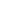 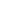 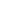 ORTAK ZORUNLU-MESLEKÎ  YABANCI DİL DERSLERİ
ORTAK ZORUNLU
DERSLER
Yabancı Dil I, II (YDL 1013, YDL 1014, Haftada 3 saat / Eğitim Fakültesi ve Öğretmenlik Bölümleri 2 saat)
Tüm Fakülte ve Yüksekokullar
Kullanılan kaynak kitap: Cambridge Evolve 1
Ara Sınav, Final ve Bütünleme Sınavları tüm üniversitede merkezî olarak yapılmaktadır.
FİZİKSEL ALTYAPI
FİZİKSEL
ALTYAPI
DERSLİKLER
DERSLİKLER
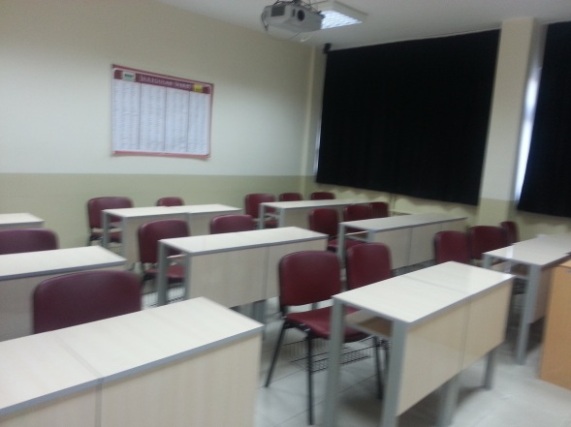 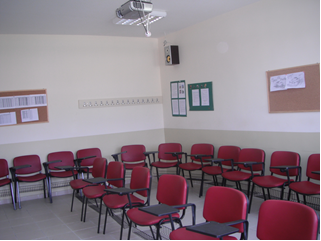 1 adet dizüstü bilgisayar
1 adet akıllı tahta
1 adet projeksiyon cihazı
1 adet 5+1 ses sistemi
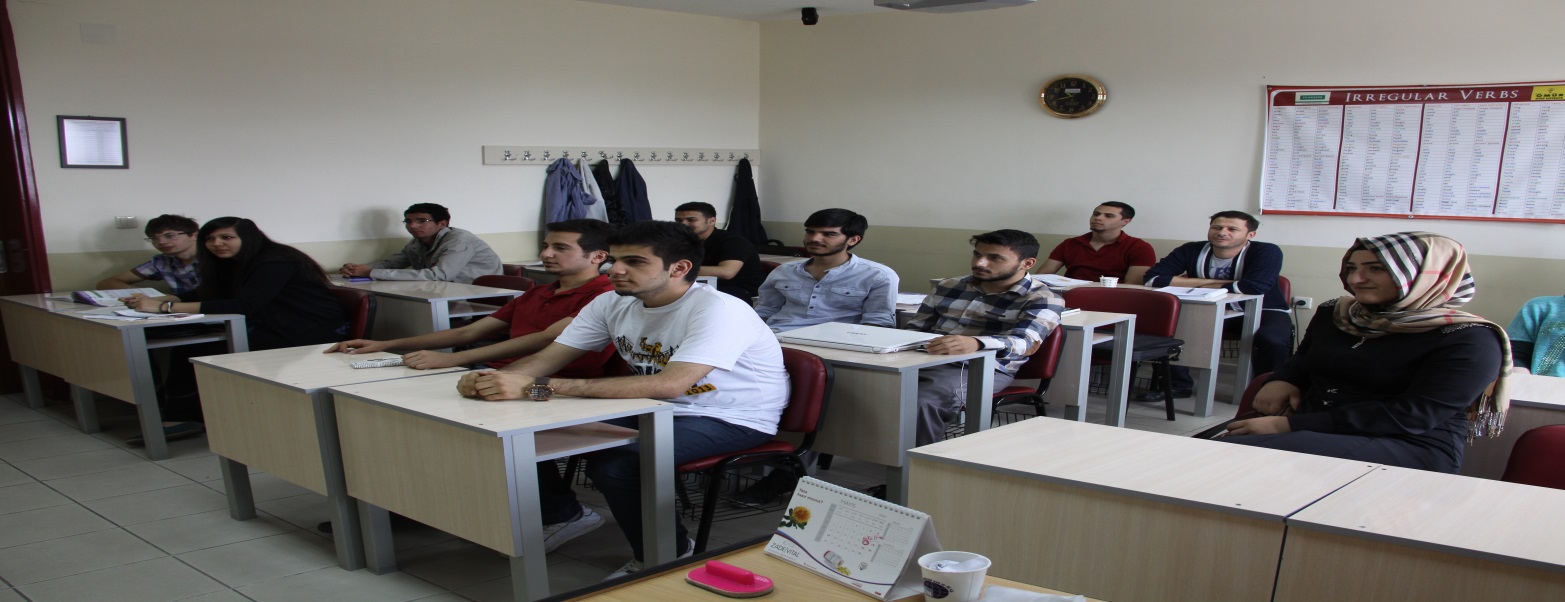 BİLGİSAYAR DİL LABORATUVARI (CALL)
CALL
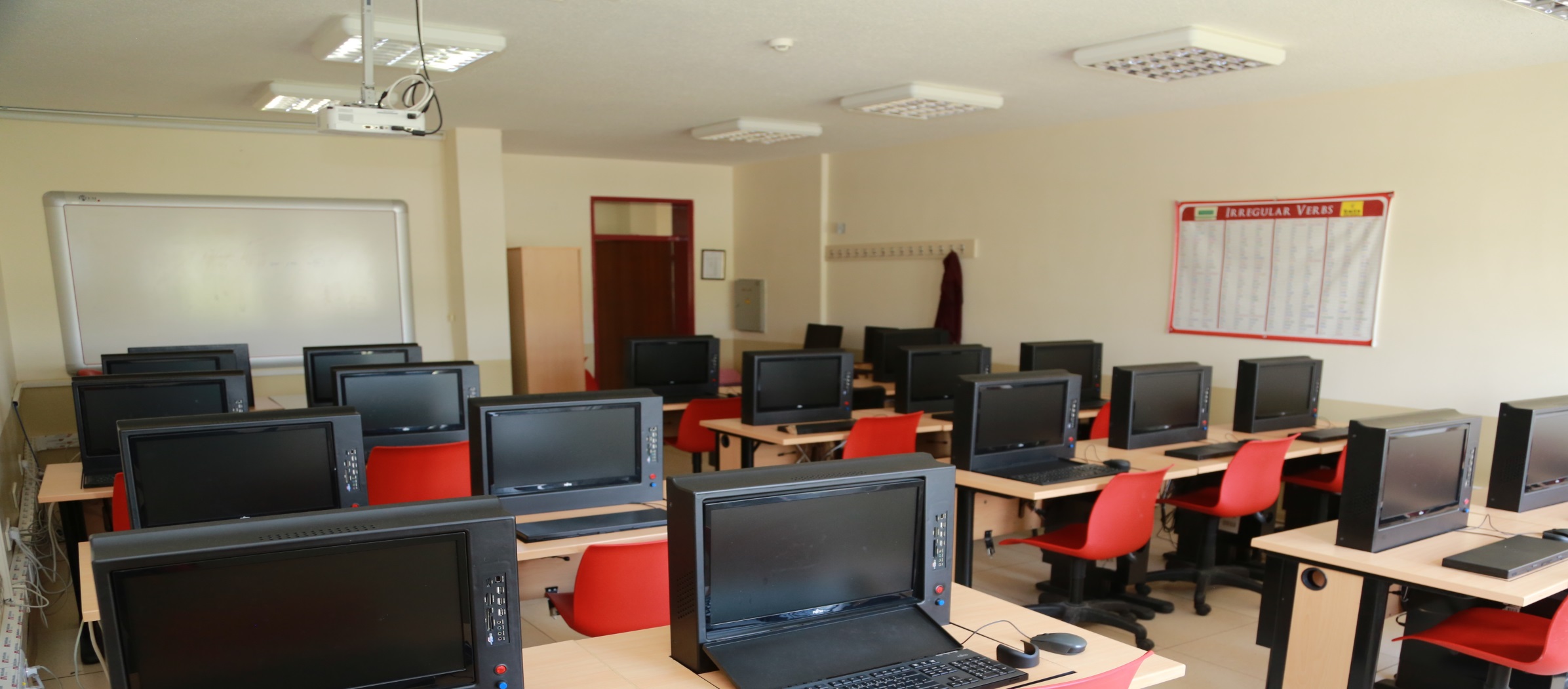 SİNEMA SALONU
SİNEMASALONU
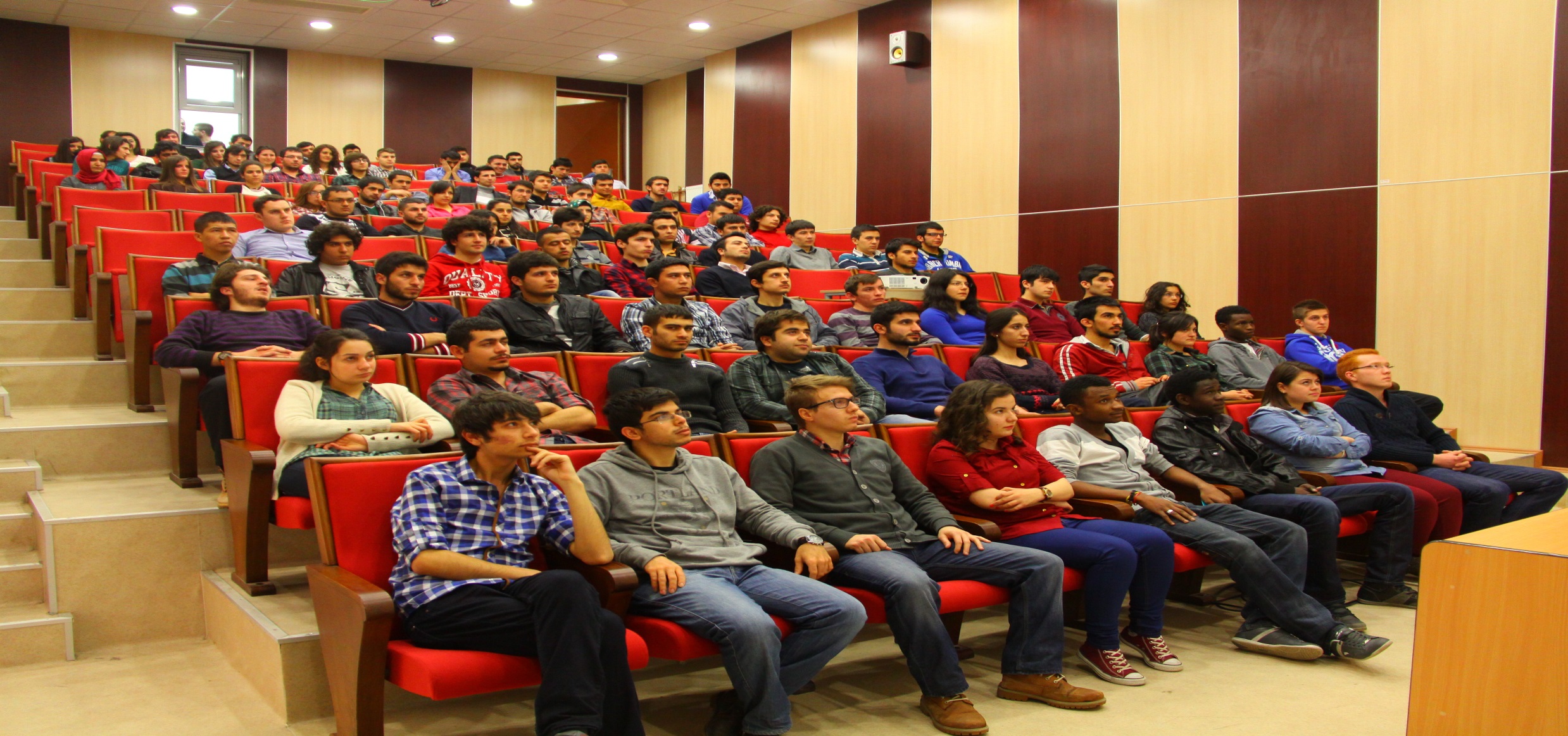 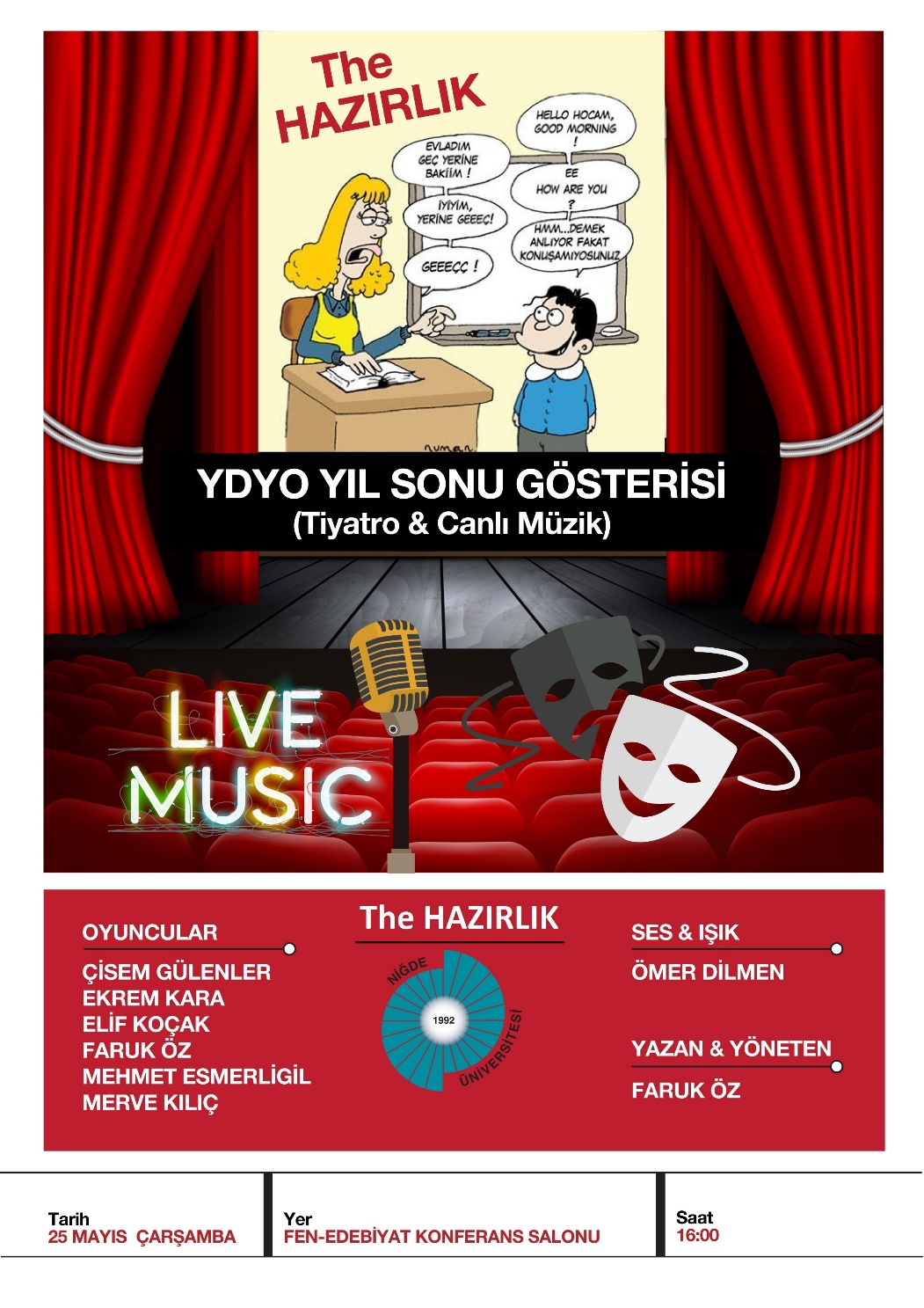 SOSYAL ETKİNLİKLER
SOSYAL ETKİNLİK
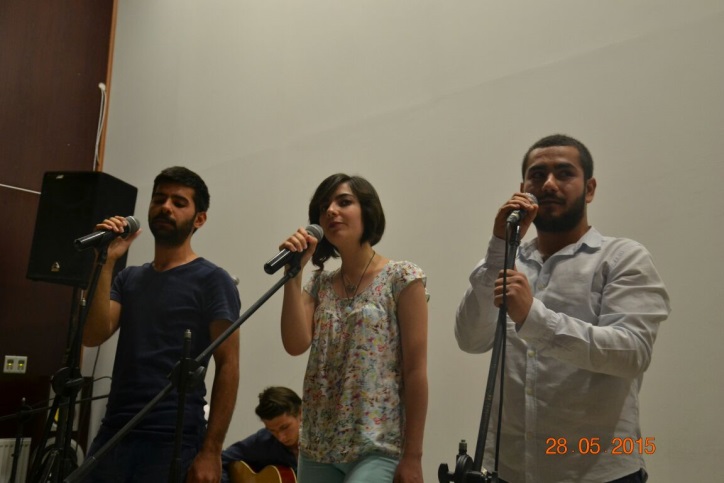 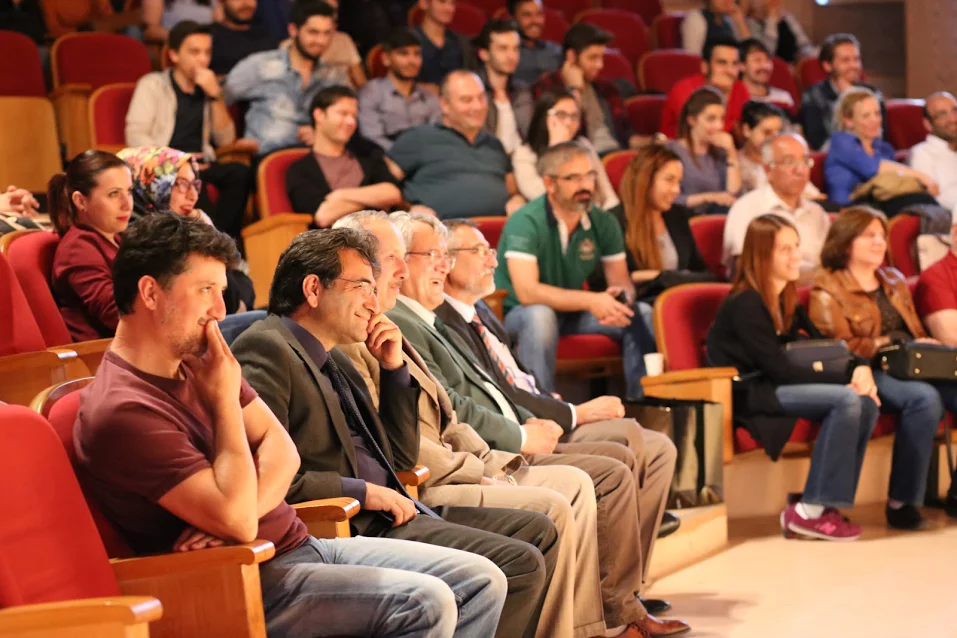 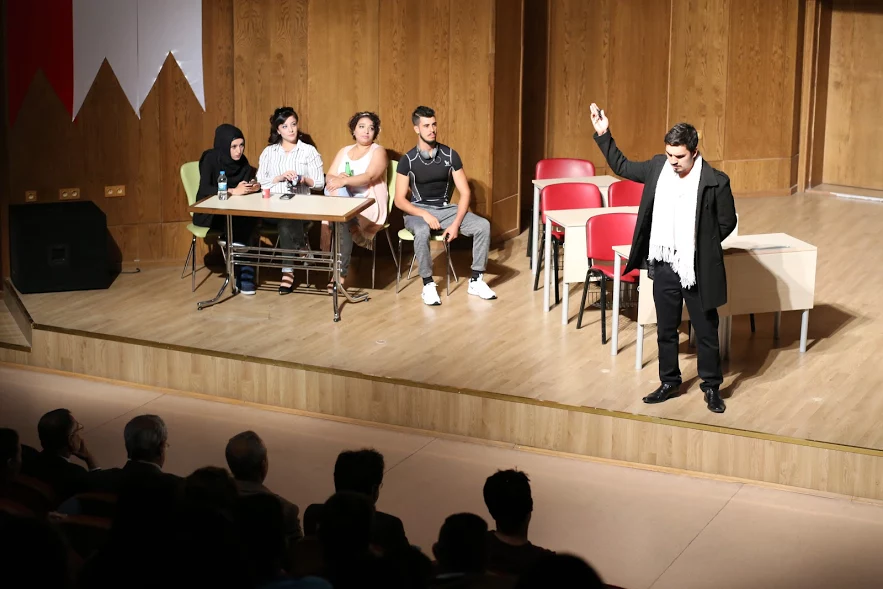 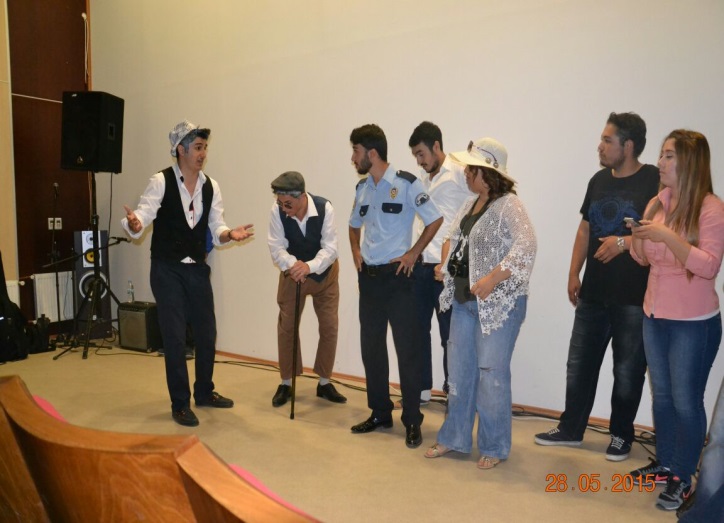 Thank you
TEŞEKKÜRLER




İletişim
Tel :+90 388 225 20 01
Adres : Niğde Ömer Halisdemir Üniversitesi Yabancı Diller Yüksekokulu, Merkez Yerleşke,    	      PK 51240 Bor Yolu Üzeri/NİĞDE

Web: https://www.ohu.edu.tr/yabancidilleryuksekokulu
E-posta: yabdilyukok@ohu.edu.tr